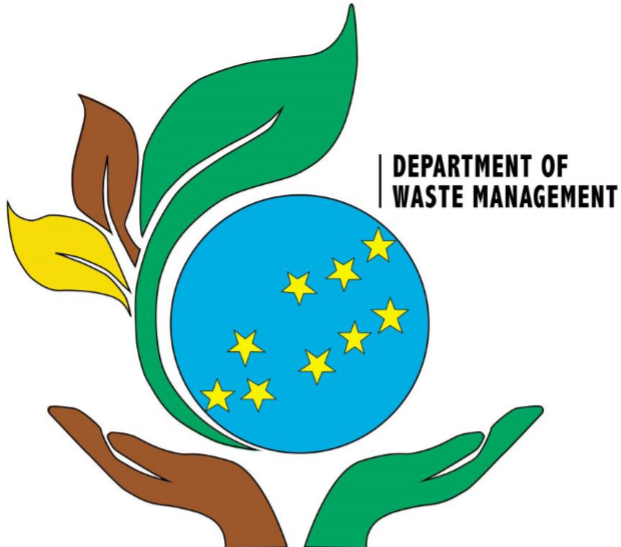 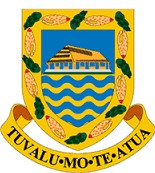 PacWaste Plus Steering Committee Meeting
Country Presentation
Tuvalu







Walter P. Kaua
DEPARTMENT OF WASTE MANAGEMENT
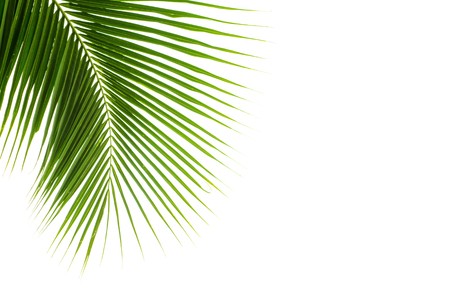 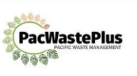 2020
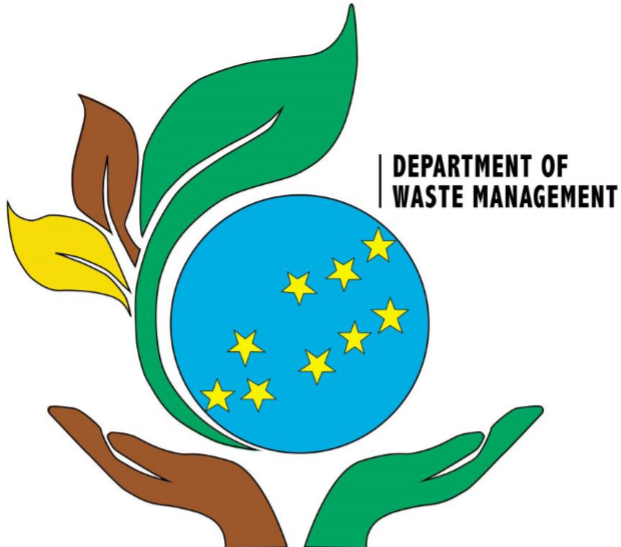 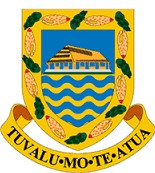 PacWaste Plus Steering Committee Meeting
Presentation Outline
Tuvalu Waste Priorities 

Waste Management in Tuvalu

Challenges and Limitation

Clarification from PWP PMU

Way forward
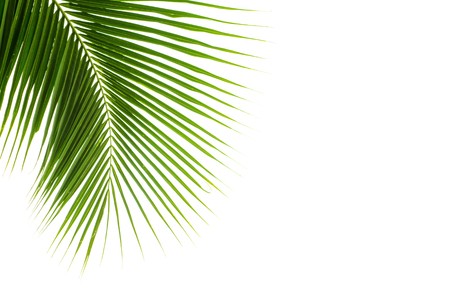 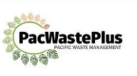 2020
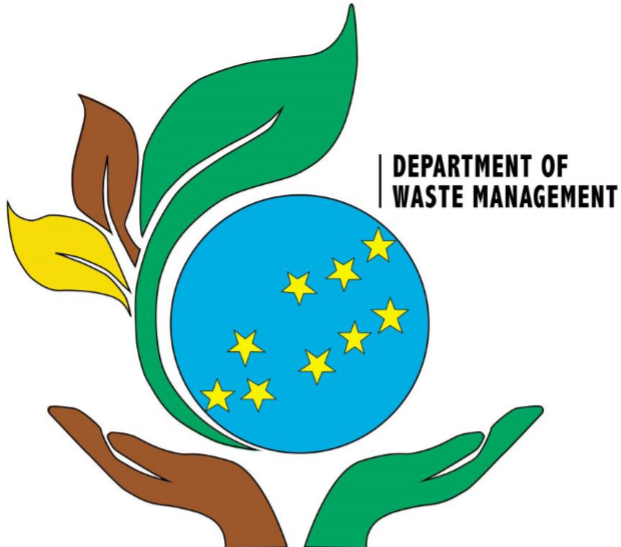 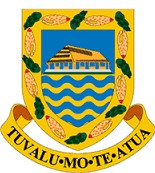 PacWaste Plus Steering Committee Meeting
Tuvalu Waste Priorities
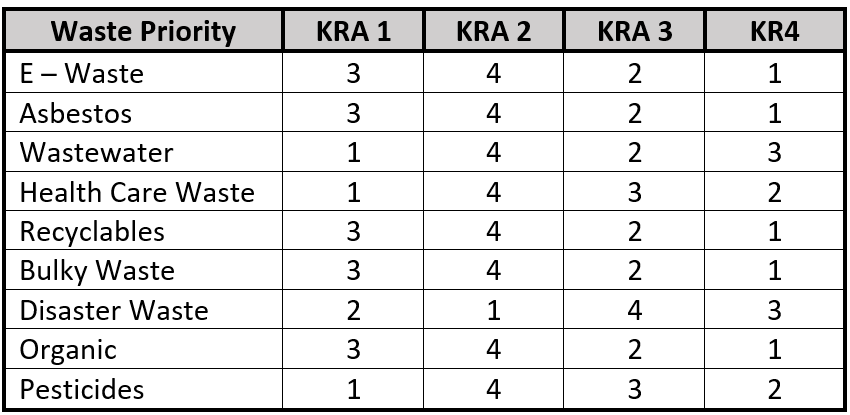 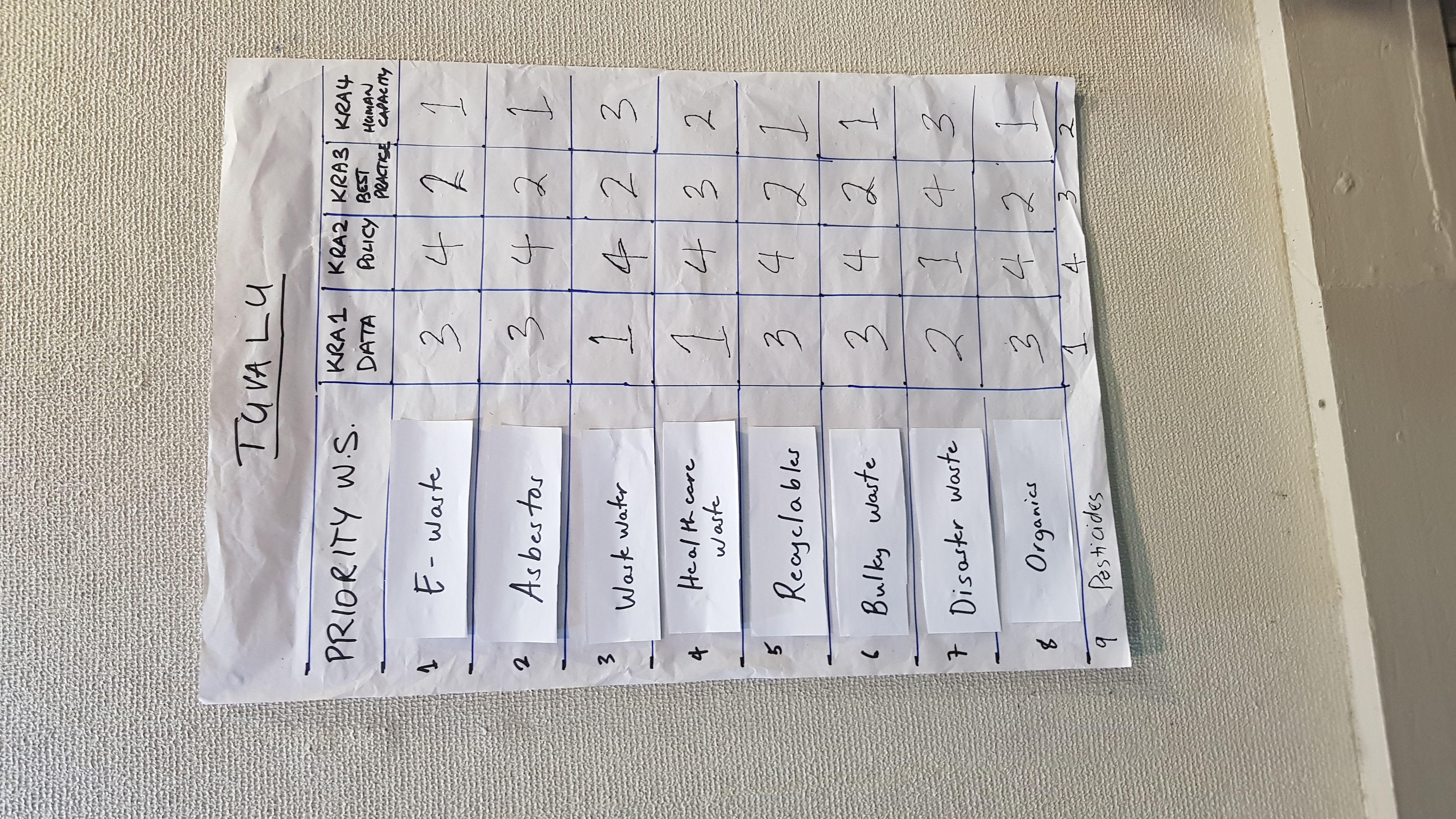 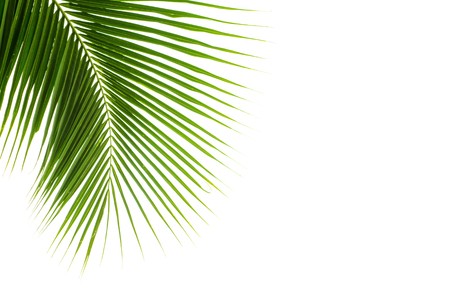 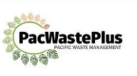 2020
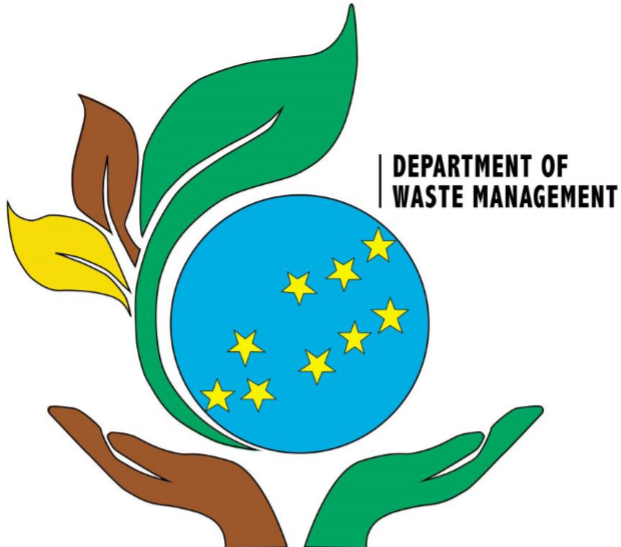 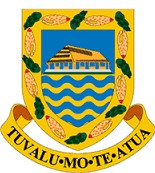 PacWaste Plus Steering Committee Meeting
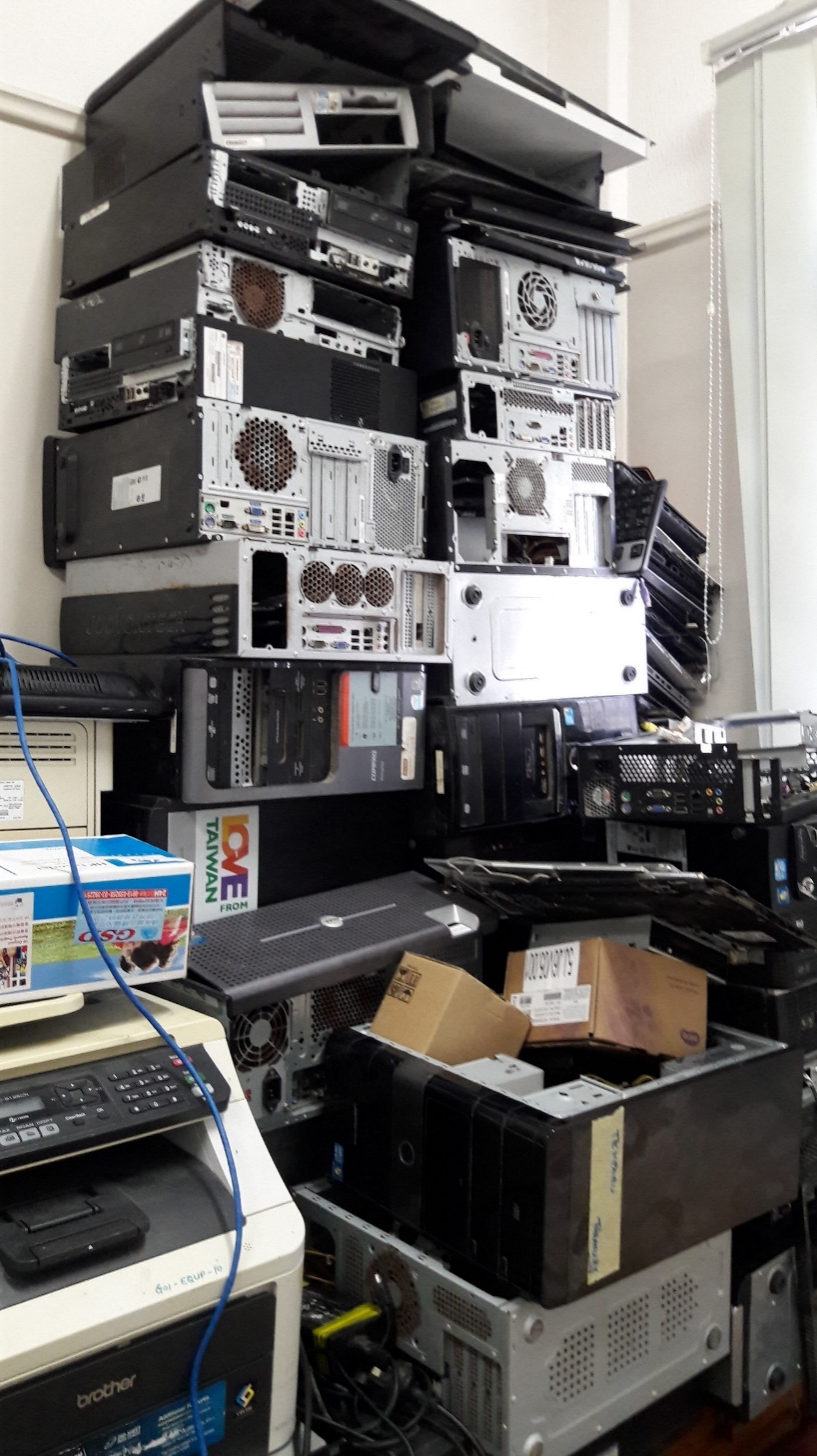 Waste Management
E – Waste
Volume : Close to 2 Containers full of collected e-waste
Collection : Weekly collection is provided by the DWM, hence private 
                     deliveries is also encouraged 
Dismantling : No dismantling process due to lack of capacity and 
                         technical advice
Shipment : Still in negotiation with e-waste recycling companies in New             
                     Zealand and Australia for potential shipment of Tuvalu e-
                     waste
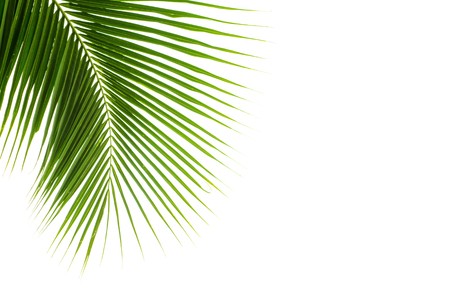 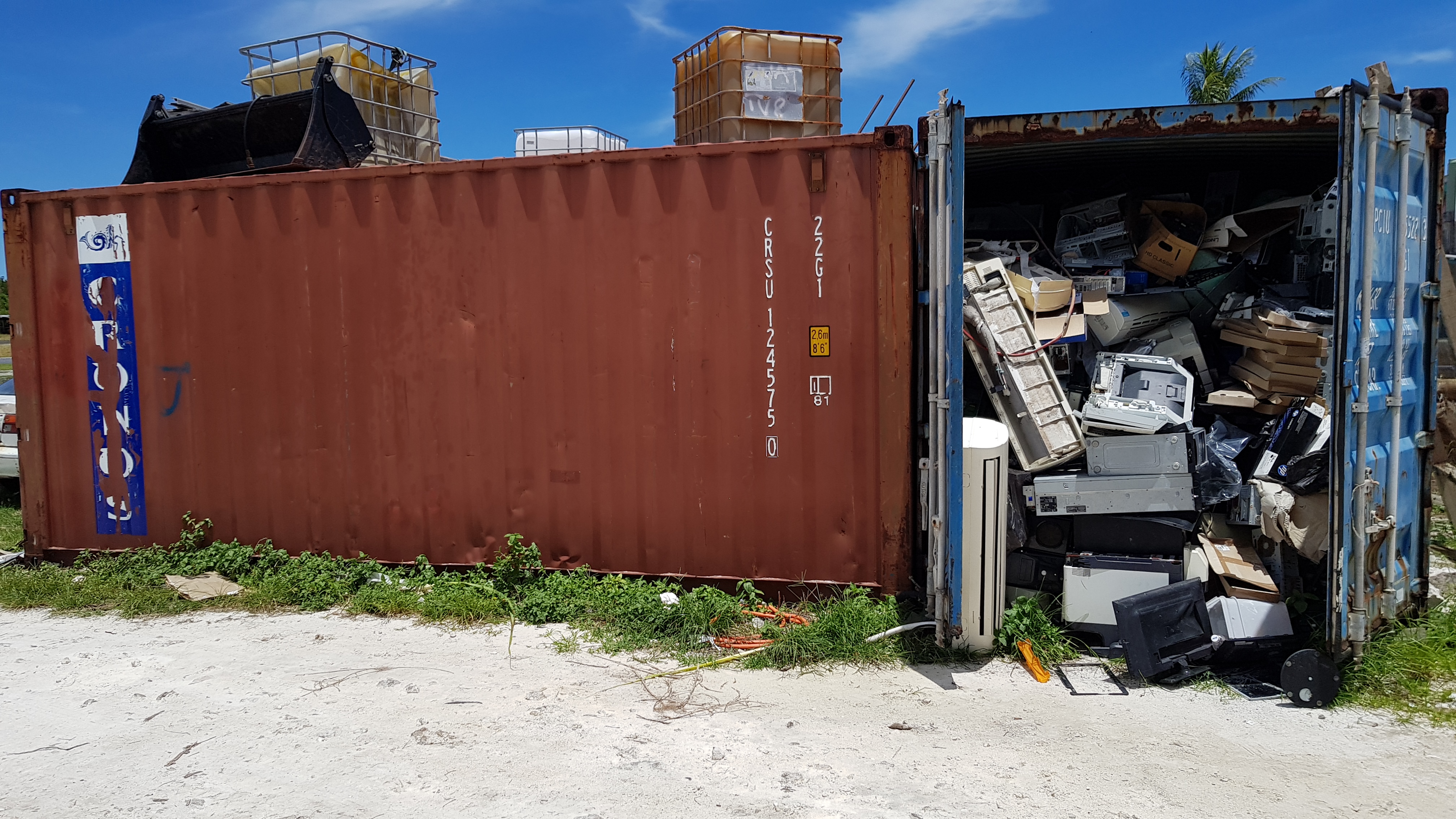 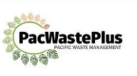 2020
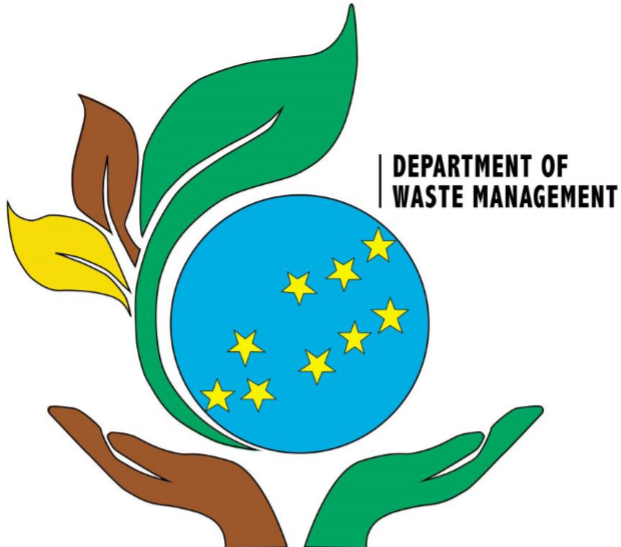 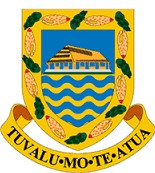 PacWaste Plus Steering Committee Meeting
Waste Management
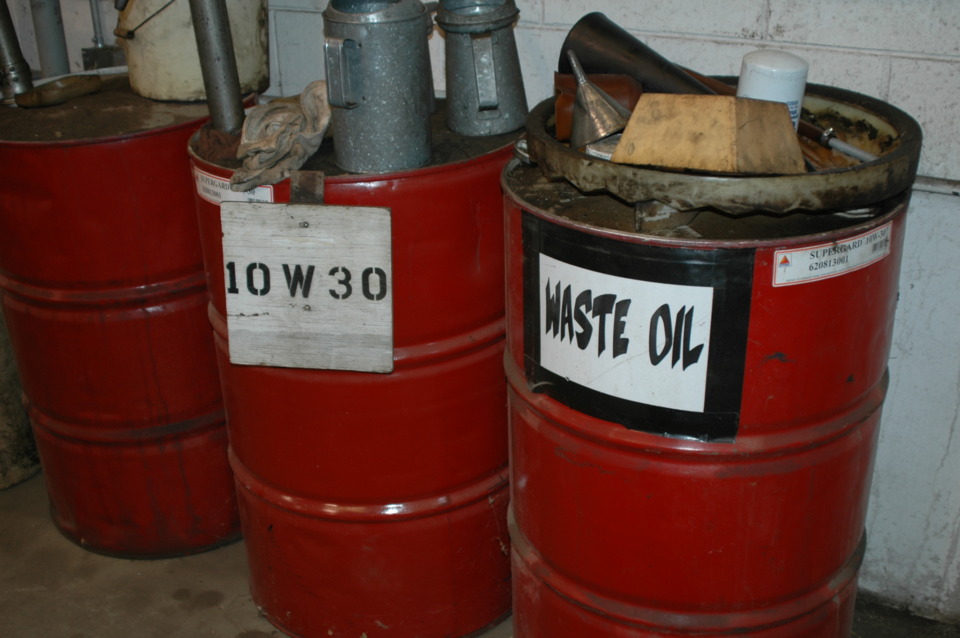 Waste Oil
Volume : Close to 20,000 litres at the Storage facility
Collection : Open collection, bring in or request for collection 
Recycle : Ship to Pacific BlueScope Company in Fiji
Shipment : 4 Shipment in 2017  (20,000 litres)
                    5 Shipment in 2018   (25,000 litres)
                    5 Shipment in 2019   (25,000 litres)
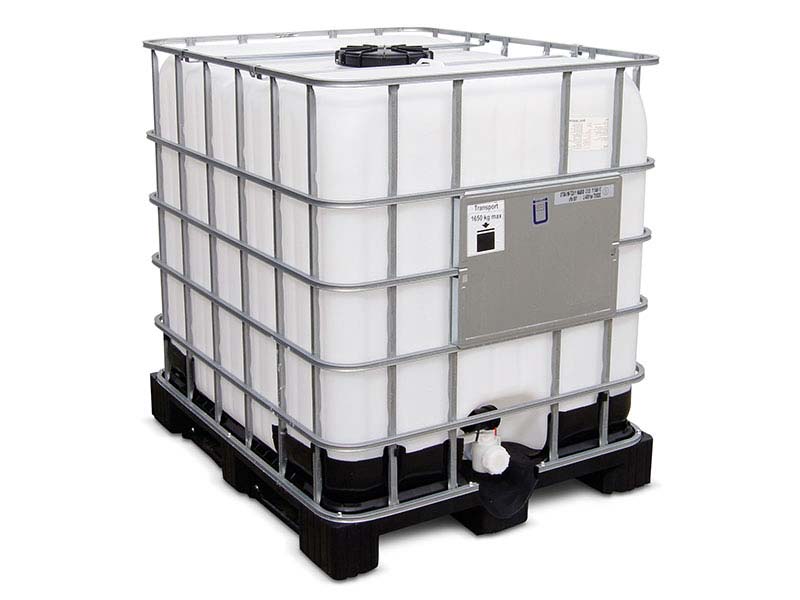 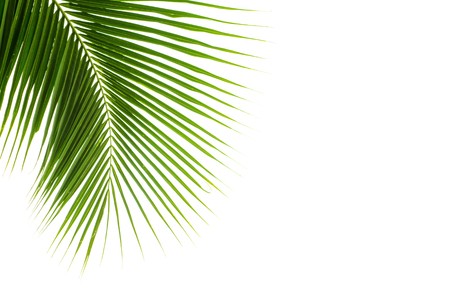 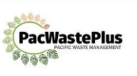 2020
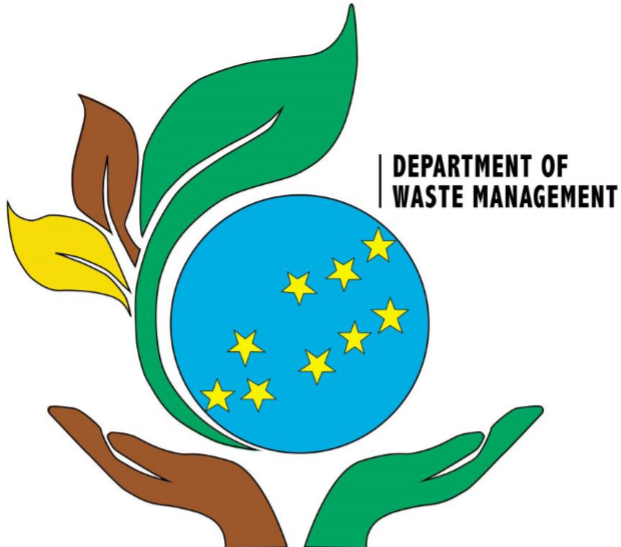 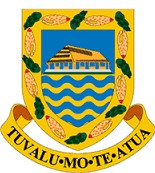 PacWaste Plus Steering Committee Meeting
Waste Management
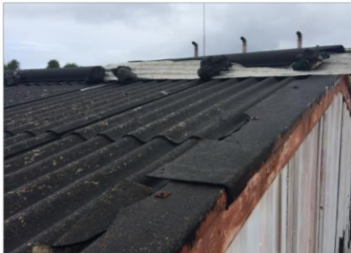 Asbestos
Volume : Asbestos volume from contaminated sites and buildings have 
                 been identified on Funafuti (not including the outer islands). 
Collection : No collection schedule since training for removal, transport 
                     and storage has not conducted yet. 
Storage : No specific site or storage facility identify for storage. 
Shipment : No shipment or any arrangement made to safely dispose 
                     asbestos
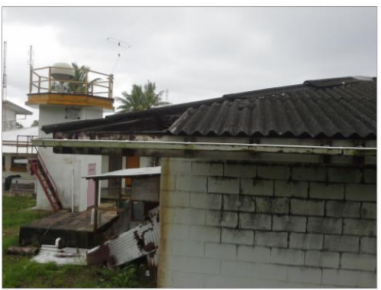 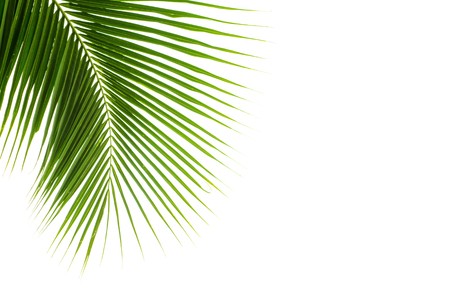 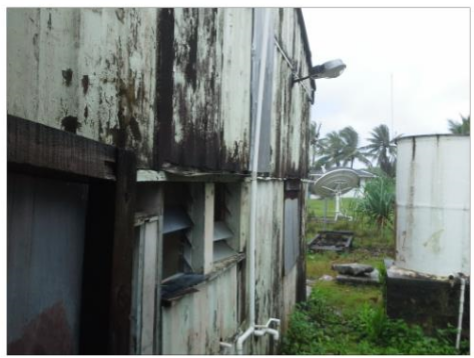 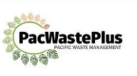 2020
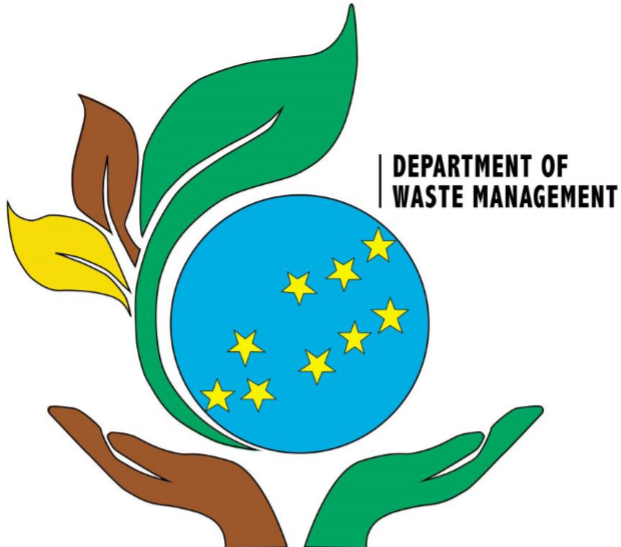 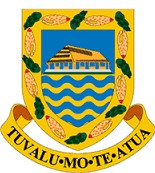 PacWaste Plus Steering Committee Meeting
Waste Management
Asbestos
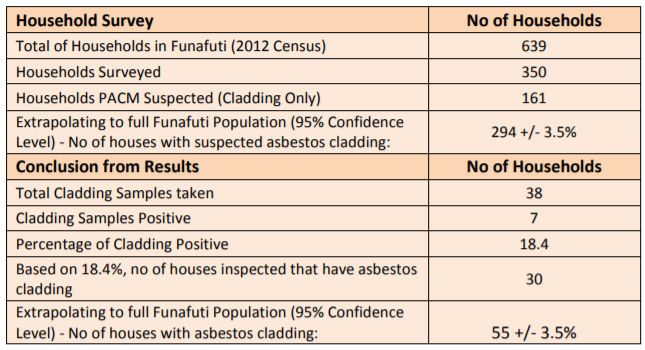 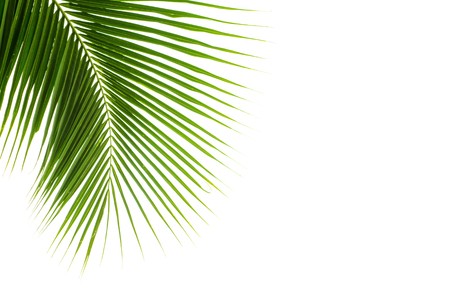 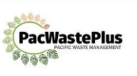 2020
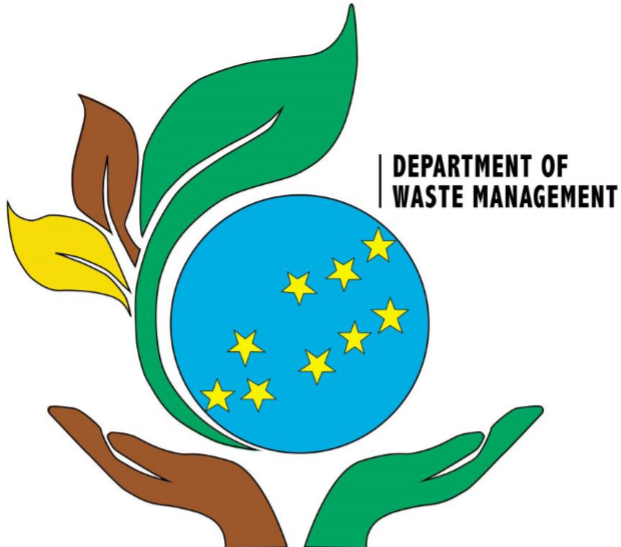 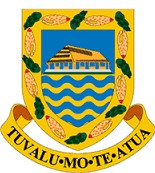 PacWaste Plus Steering Committee Meeting
Waste Management
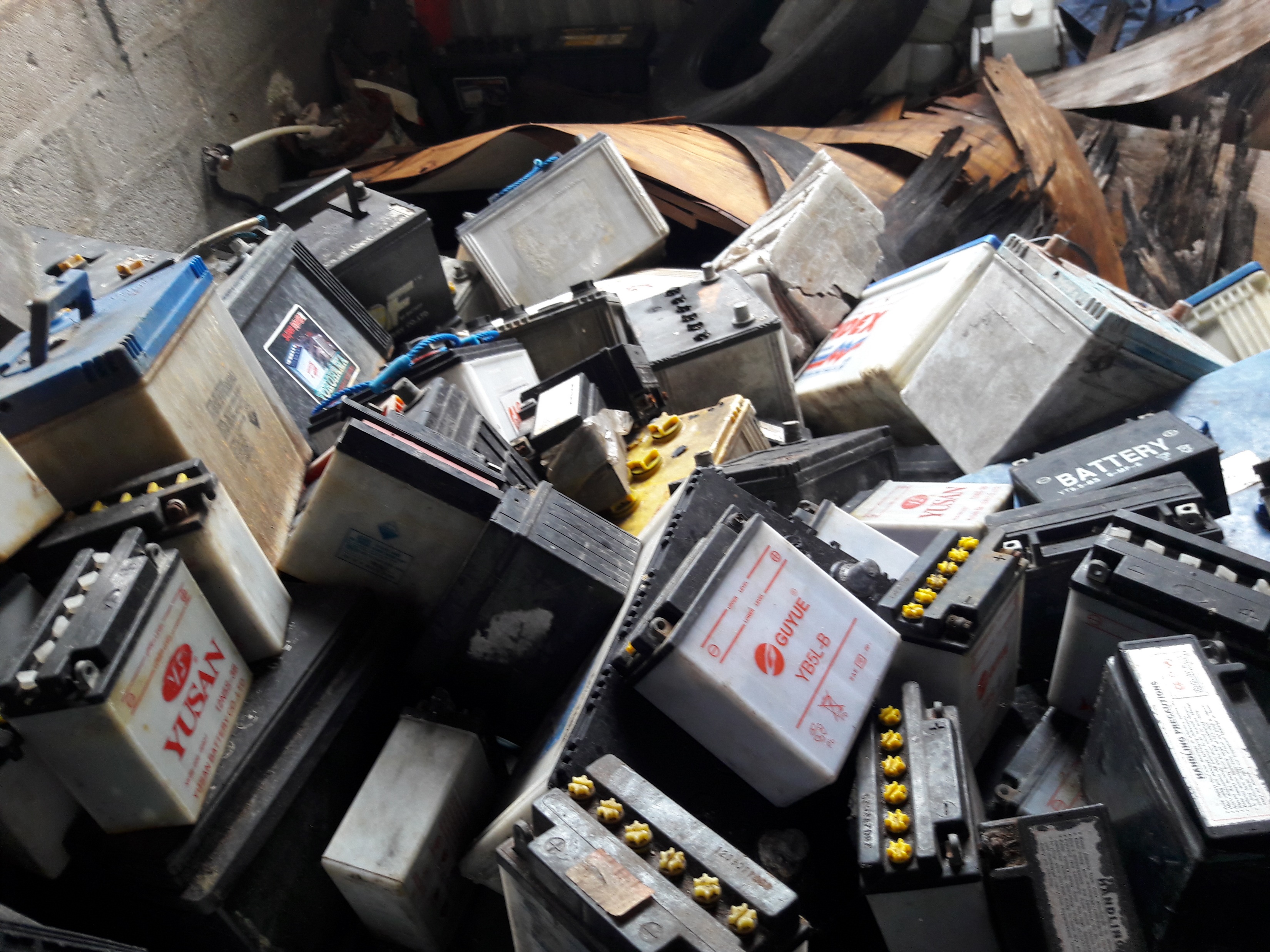 Used Lead Acid Batteries (uLABs)
Volume : Approximately half a container of uLAB’s
Collection : Weekly collection is provided by the DWM, hence private 
                     deliveries is also encouraged 
Packing : Stacks in pallet into a container 
Shipment : Successful negotiation were made with the Pacific Batteries 
                     to ship to Fiji
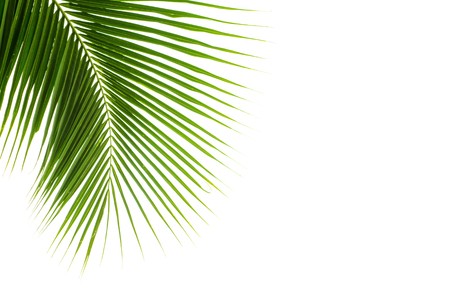 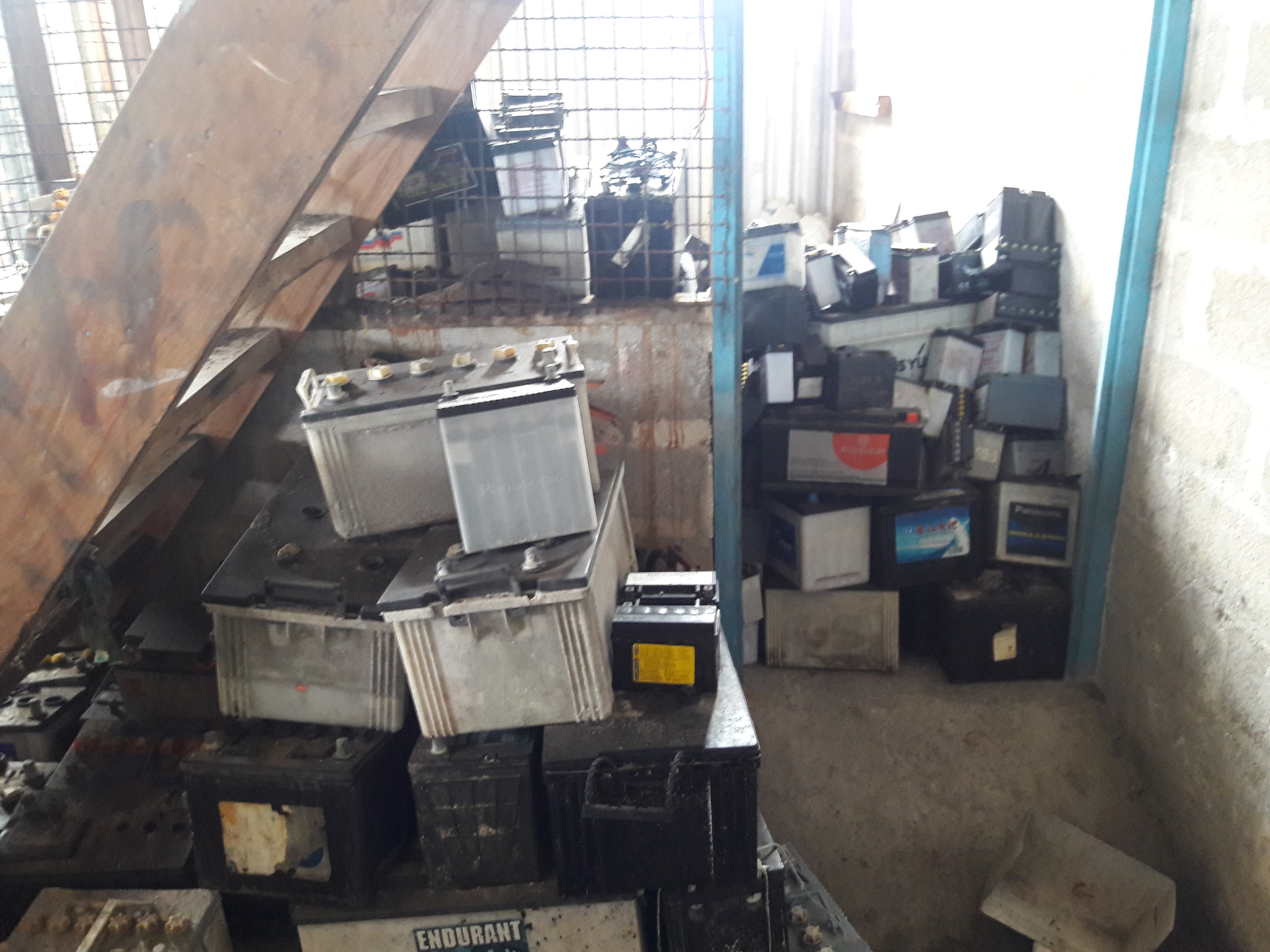 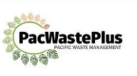 2020
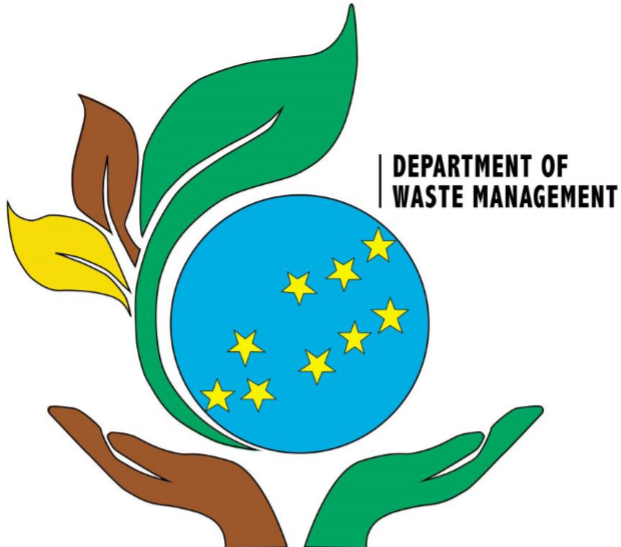 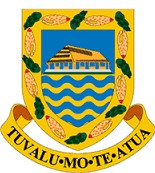 PacWaste Plus Steering Committee Meeting
Waste Management
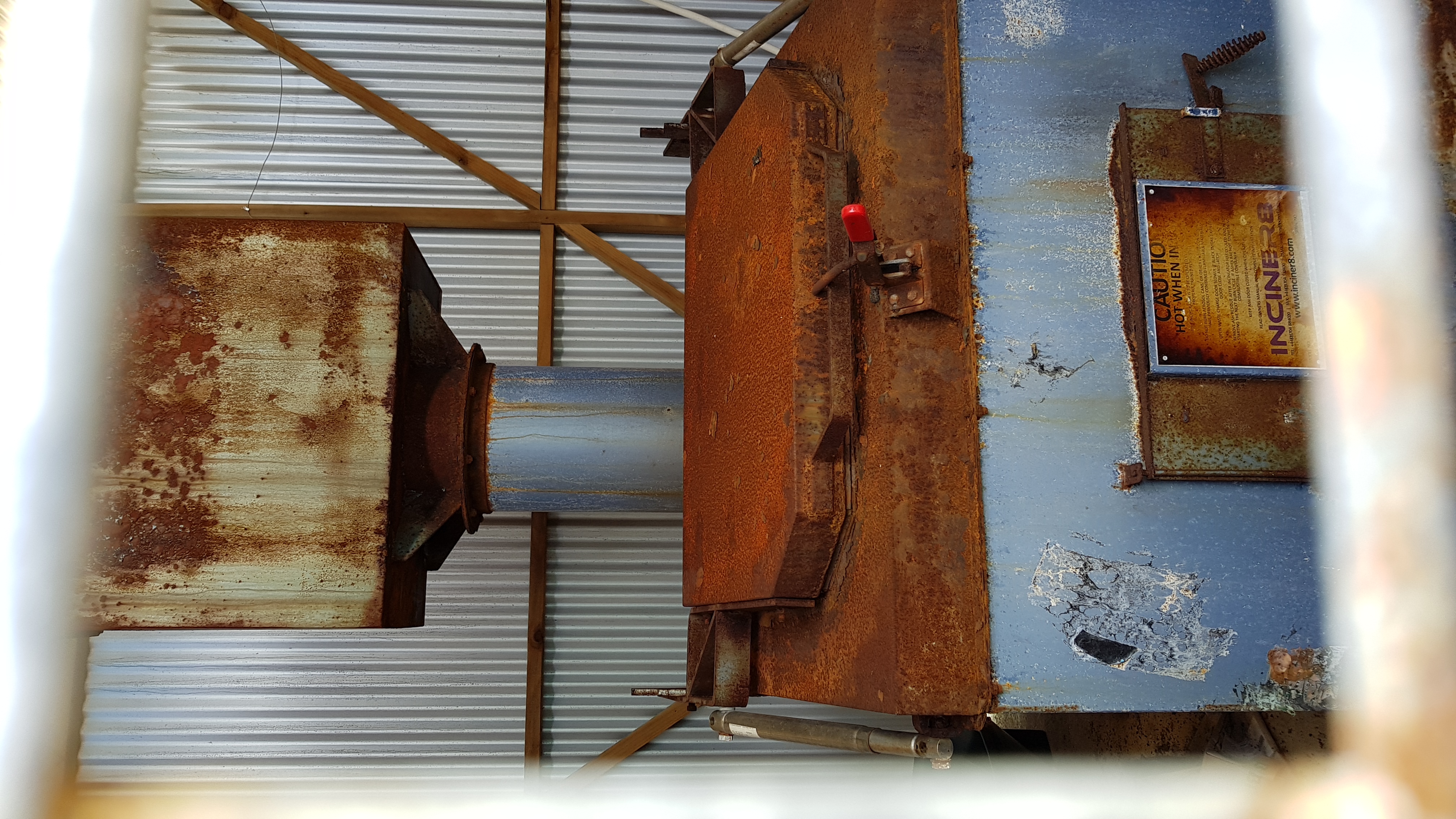 Health Care Waste
Volume :  Average of 1m³ per day
Collection : Provided by the Ministry of Health.
Storage : No proper and safe storage facility available 
Incinerate : Currently using the manual process of burning medical 
                     waste since the incinerator procured under PacWaste 
                     Project broke down in 2016
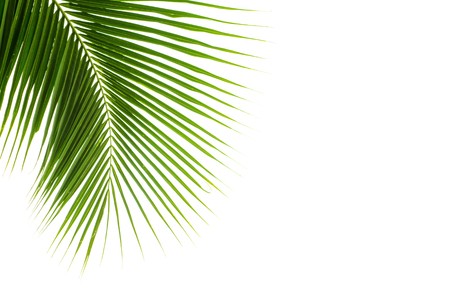 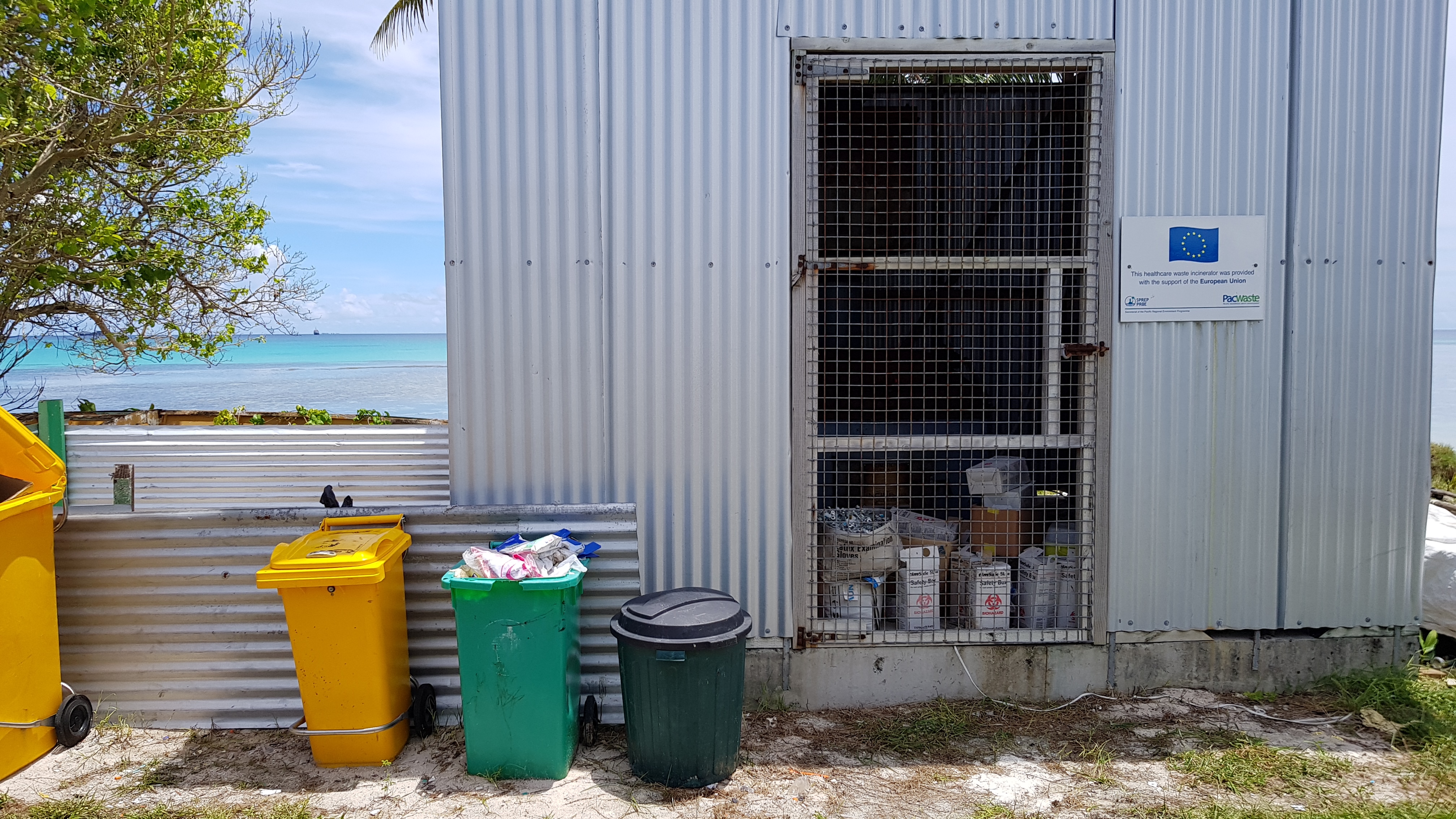 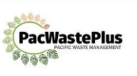 2020
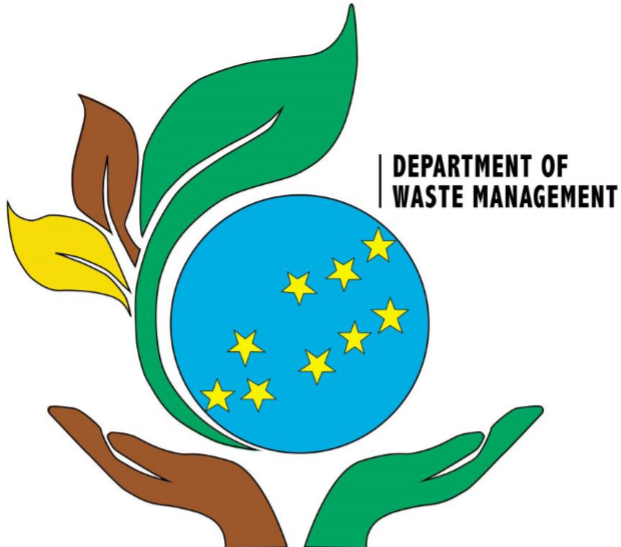 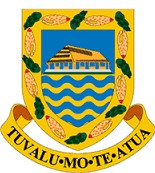 PacWaste Plus Steering Committee Meeting
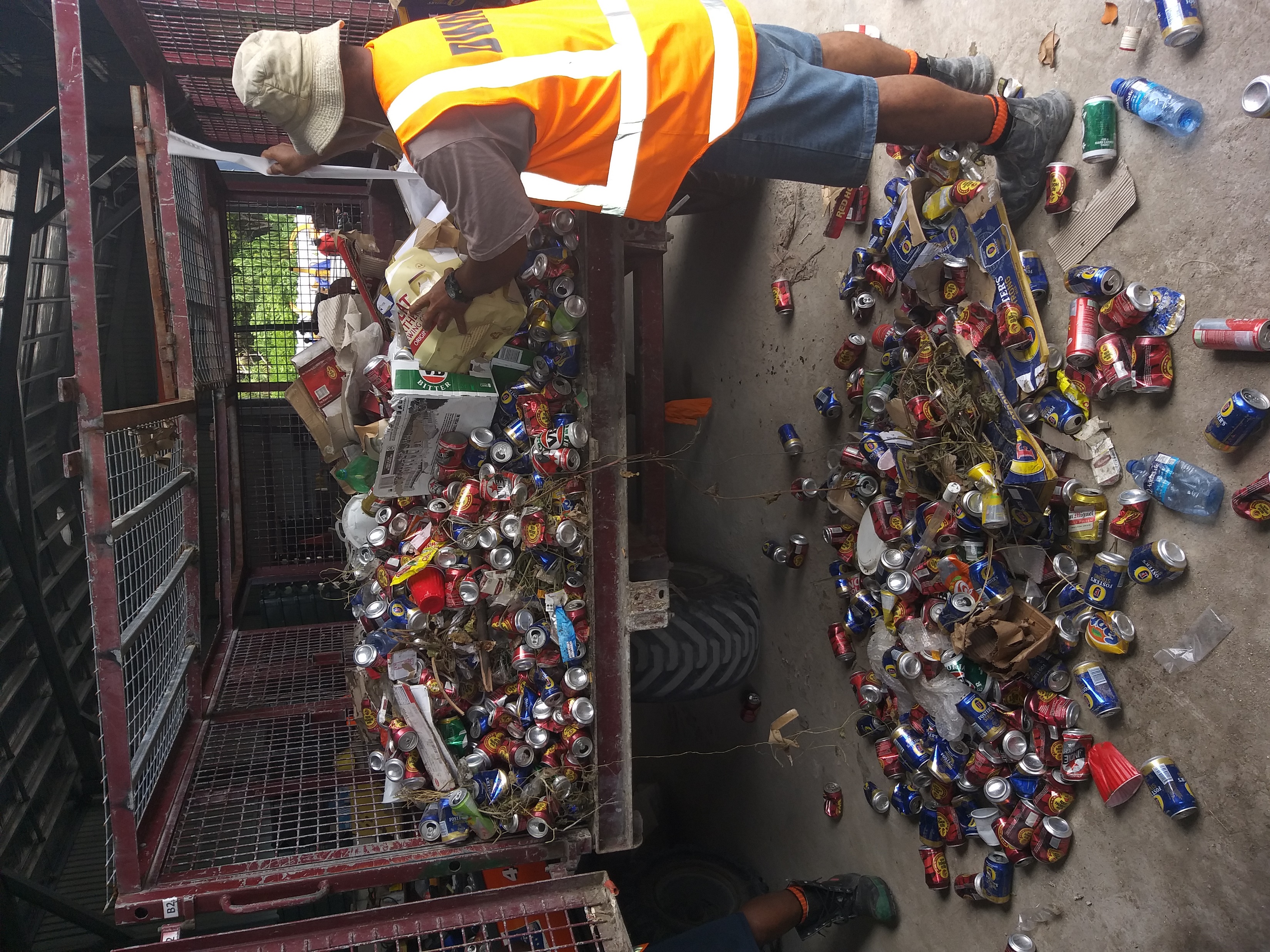 Waste Management
Recyclables
Volume : Aluminum cans and plastics bottles (1 container) 
Collection : Daily collection provided
Storage : Funafuti Transfer and Recycling Station (Recovered) 
Recycling :  Few potential markets has been identified
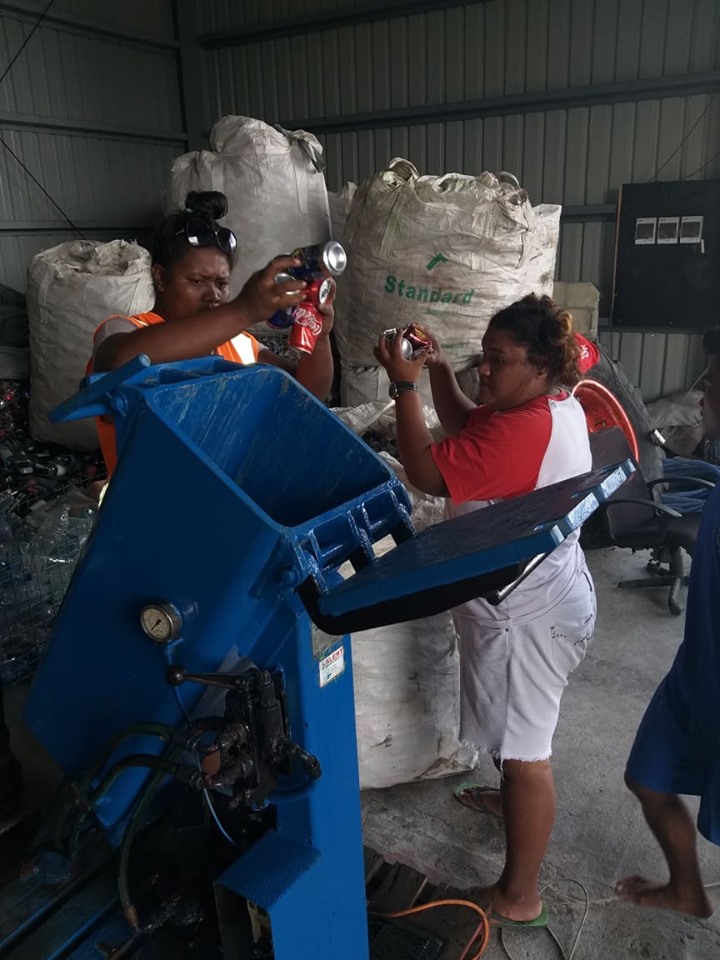 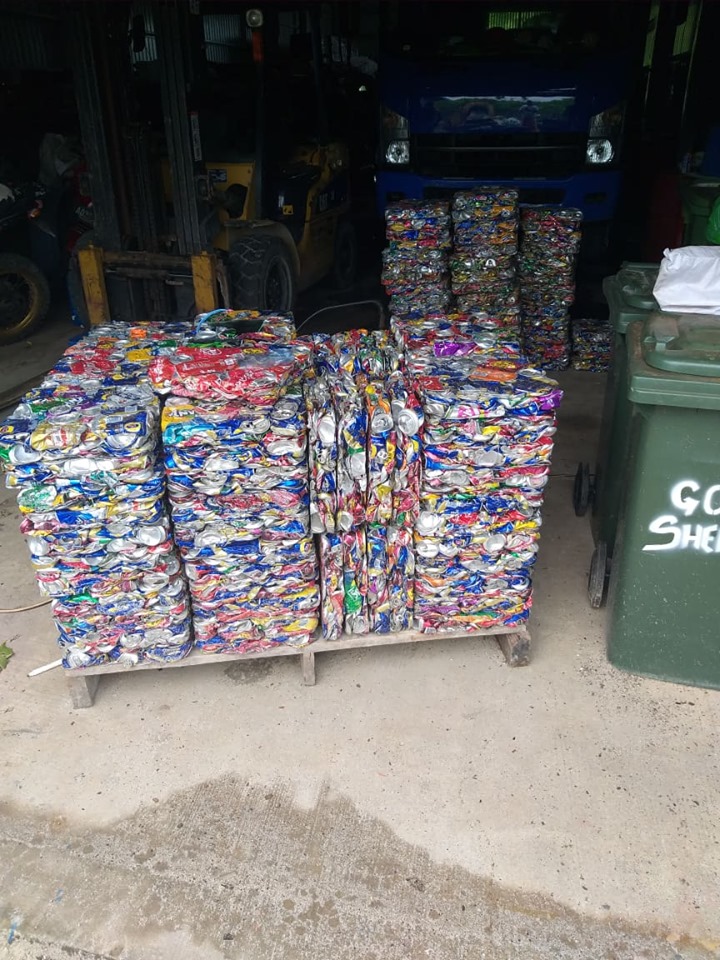 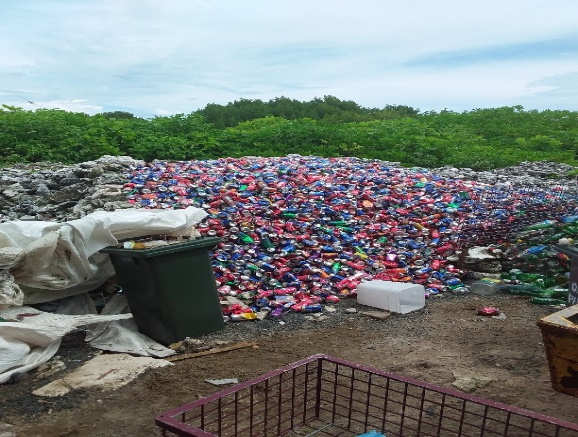 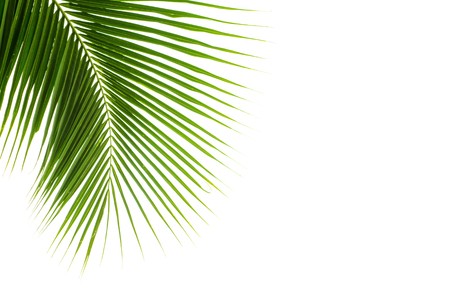 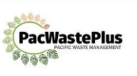 2020
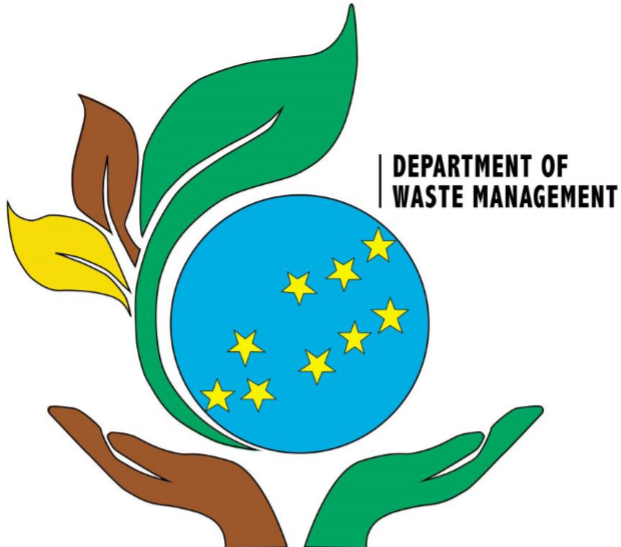 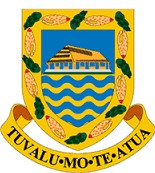 PacWaste Plus Steering Committee Meeting
Waste Management
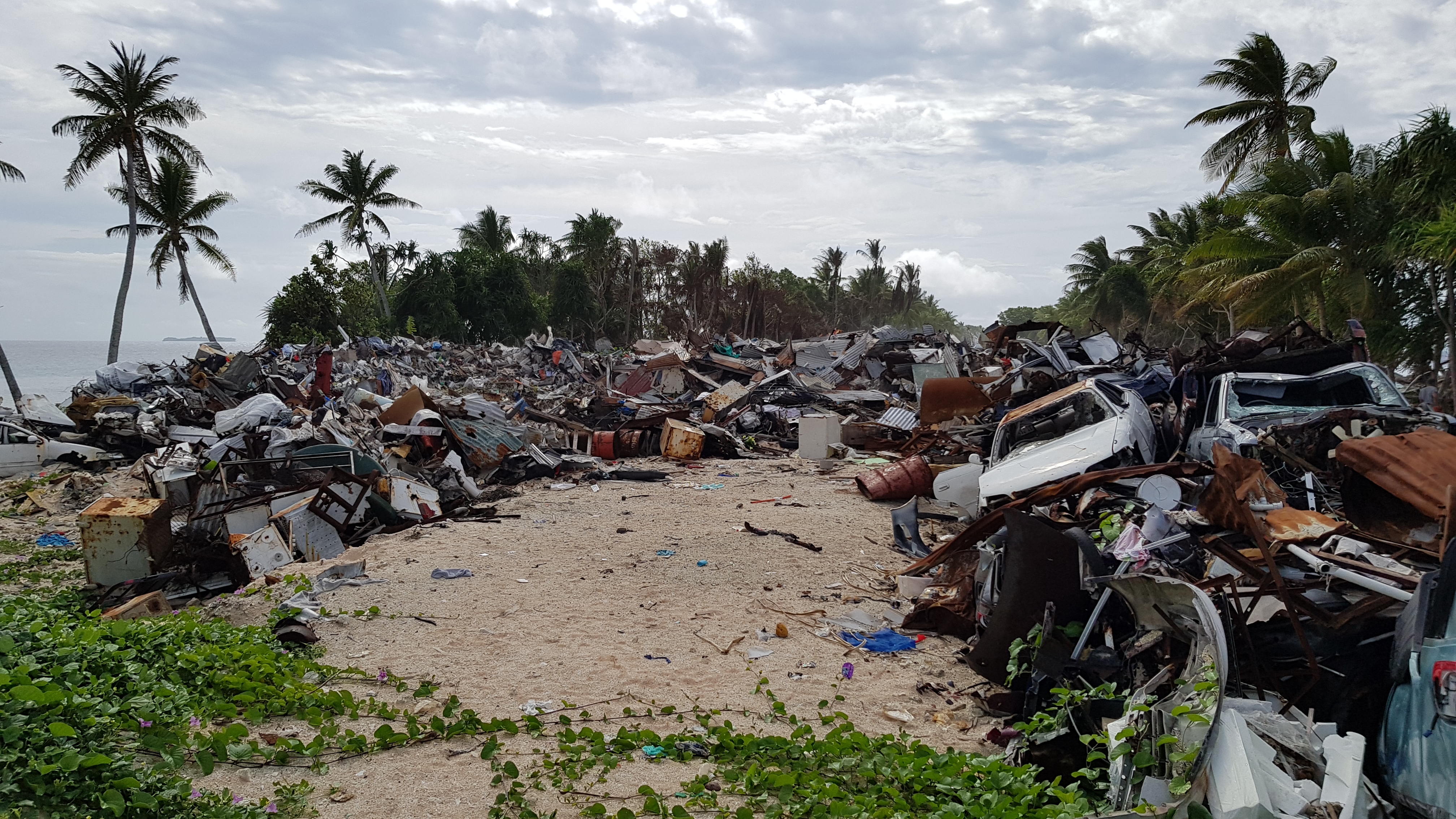 Bulky waste
Volume : 150m³ of bulky waste at the landfill 
Collection : Daily collection provided
Storage : Funafuti Transfer and Recycling Station (Recovered) 
Recycling :  Few potential markets has been identified in NZ 
                     during our study tour
Equipment: Metal baler, Plasma cutter & Portable generator 
                                                       donated by World Bank
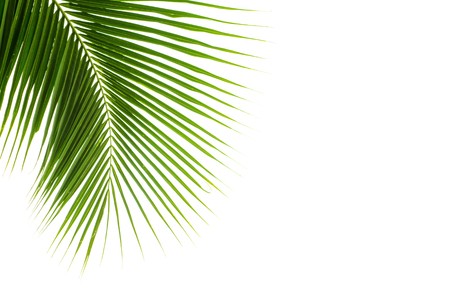 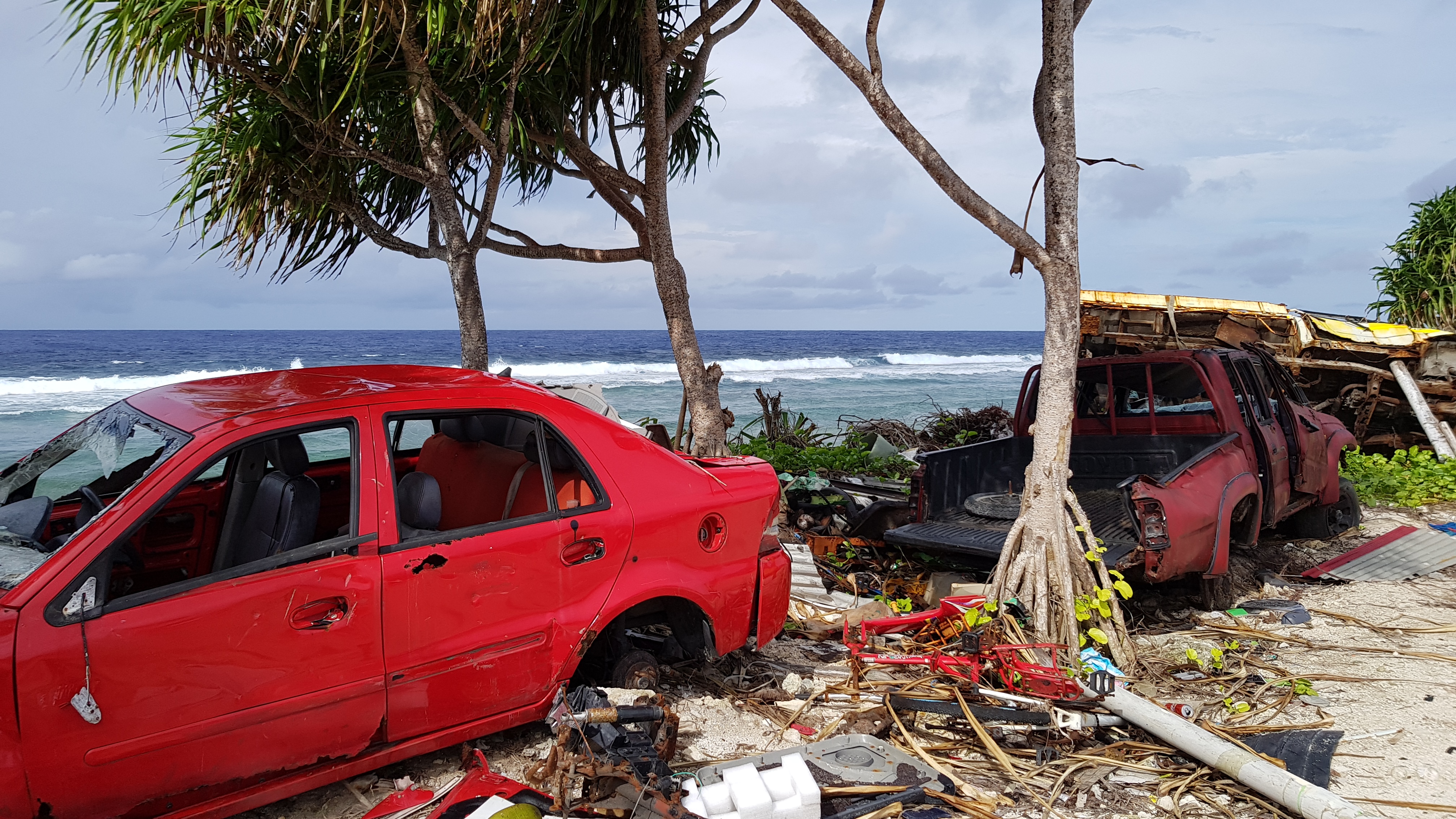 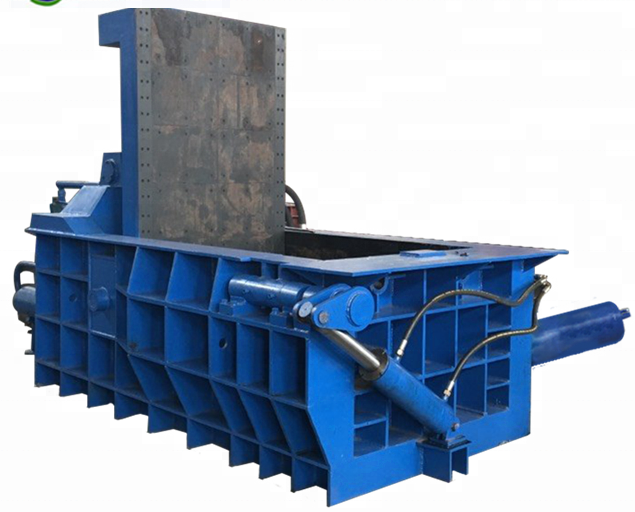 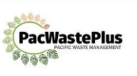 2020
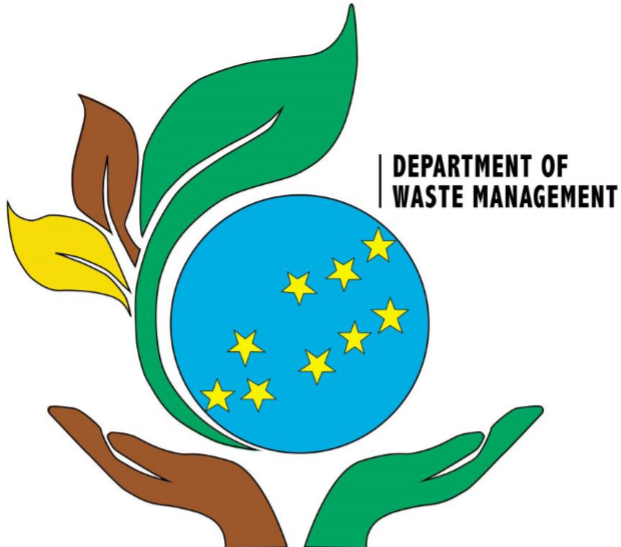 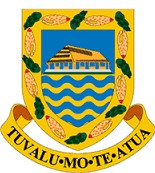 PacWaste Plus Steering Committee Meeting
Waste Management
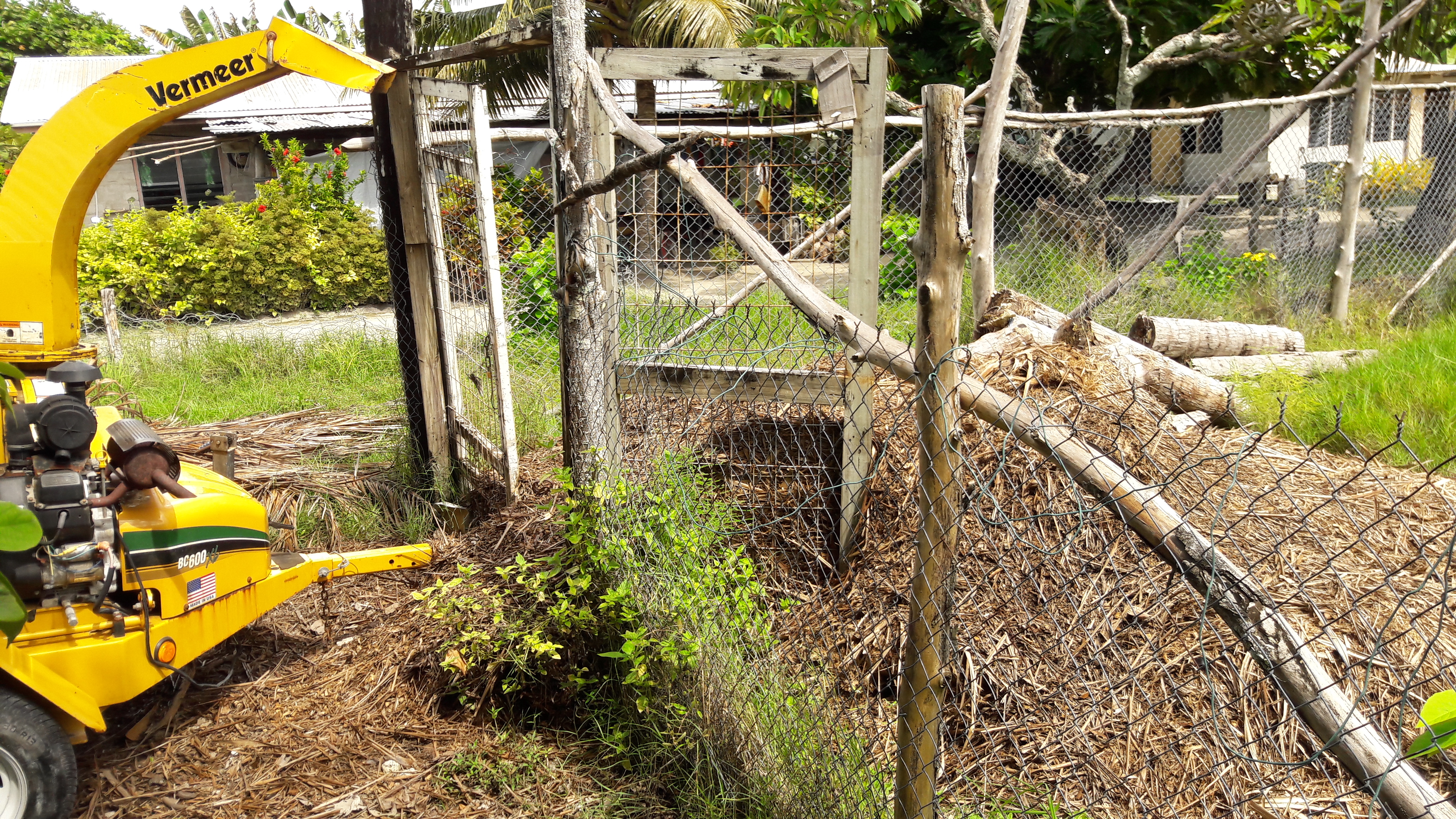 Green waste
Volume : 60% of the total daily waste generation volume
Collection : Daily collection
Storage : Funafuti Transfer and Recycling Station (composting section) 
Recycling :  100% of green waste generated will turn into compost
Equipment: Truck & Wood chipper
Selling of Compost: Sell to the Taiwan Commercial Garden project
                                    and local farmers
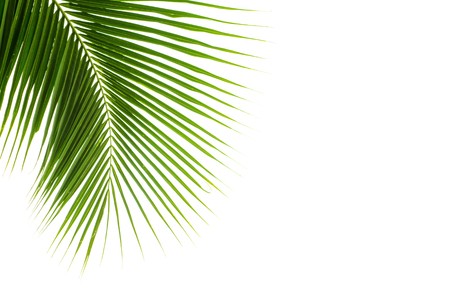 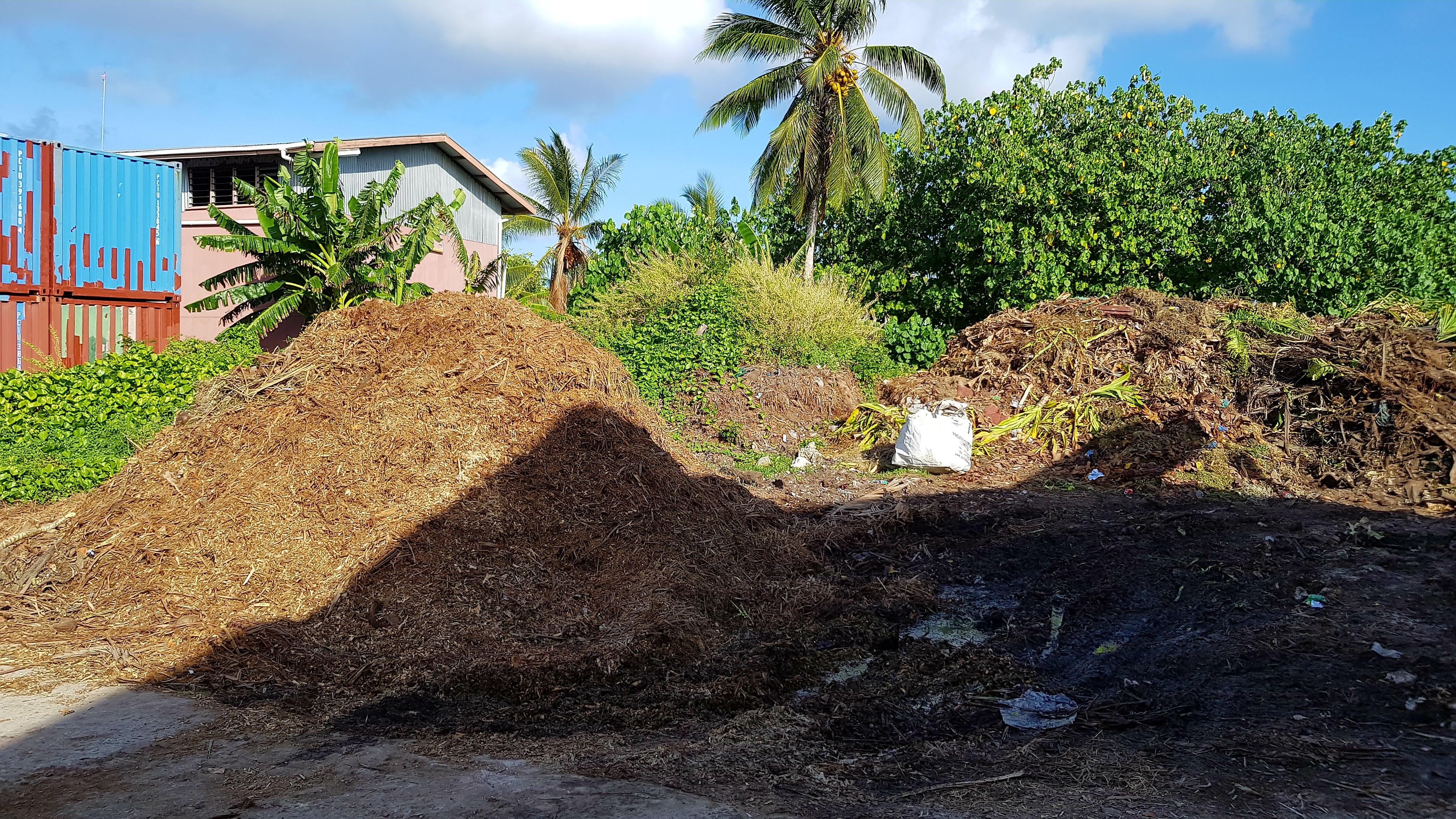 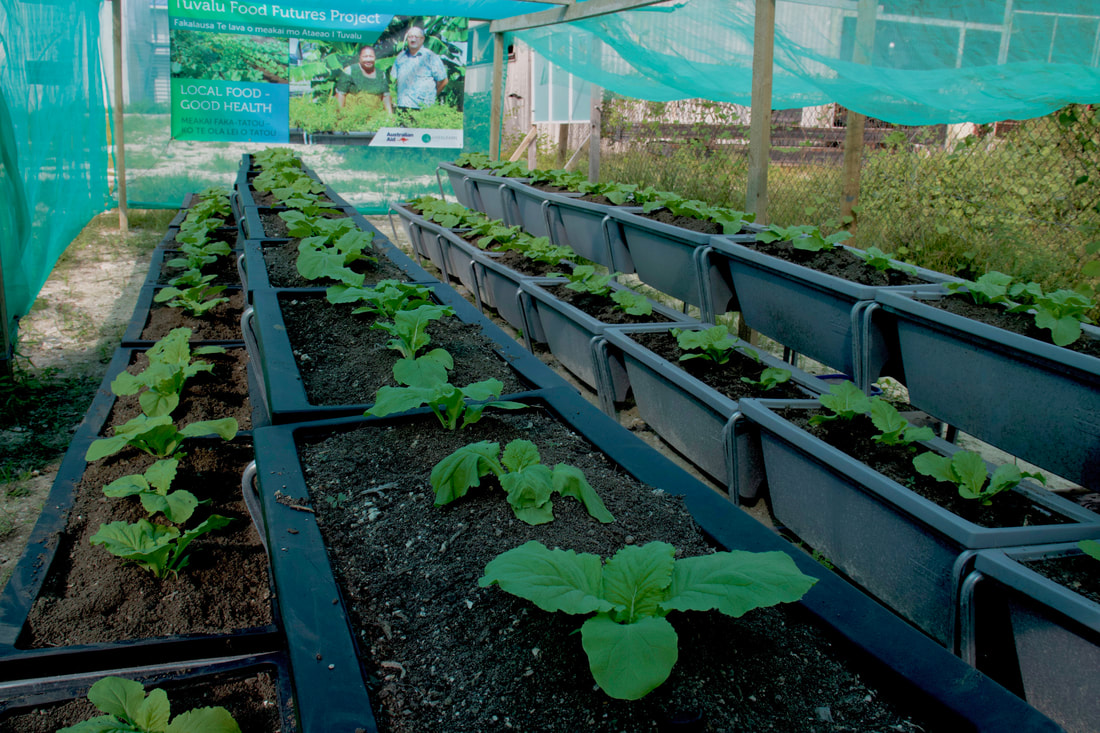 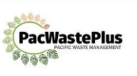 2020
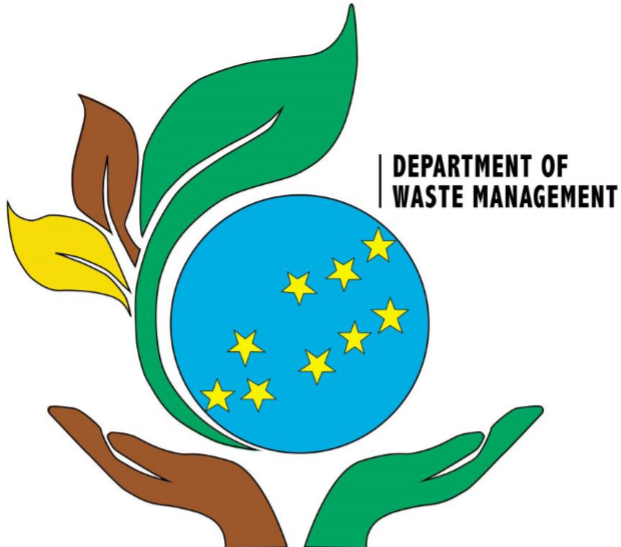 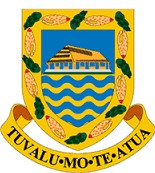 PacWaste Plus Steering Committee Meeting
Waste Management
Pesticides
Volume : Not available
Collection : No collection 
Storage : Tuvalu Agriculture Department and Taiwan Garden warehouse
Legislation : Waste Management Act 2017
Management : Cabinet endorsed Tuvalu to become party to
                           Rotterdam Convention in October 2019
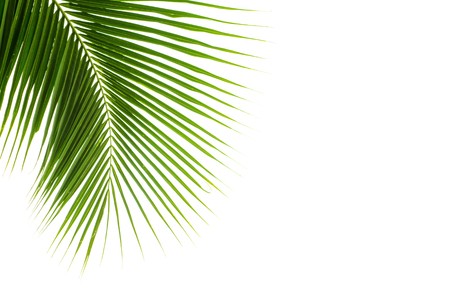 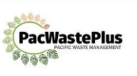 2020
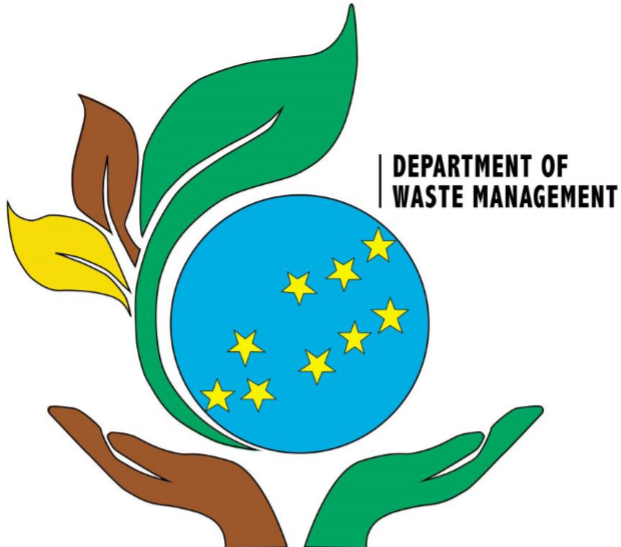 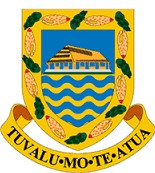 PacWaste Plus Steering Committee Meeting
Challenges and Limitation
Human Resource : Lack of human resource to fully implement, manage 
                                 and enforce waste management legislations
Limited land space : Very limited land space for waste disposal mainly on Funafuti
Backloading of recyclable wastes : No specific landing-craft for outer islands to return   
                                                               recyclable wastes
Capacity : Lack of capacity on recycling activities, procedures and safety 
                   measures
Recycling Market : Very challenging to get a good market to cover 
                                  shipping cost
Enforcement of Legislation : Not to the point we wanted, public need more awareness and 
                                                   education programmes on waste legislation
Awareness and Education : Limited time to outer islands and costly
Occupational Safety : Need more ground training and proper equipment
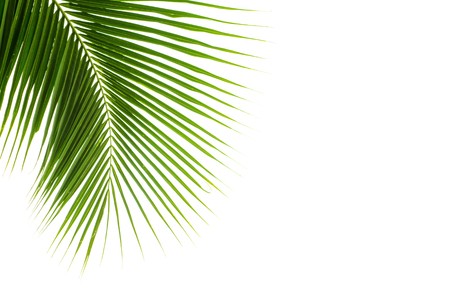 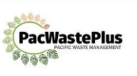 2020
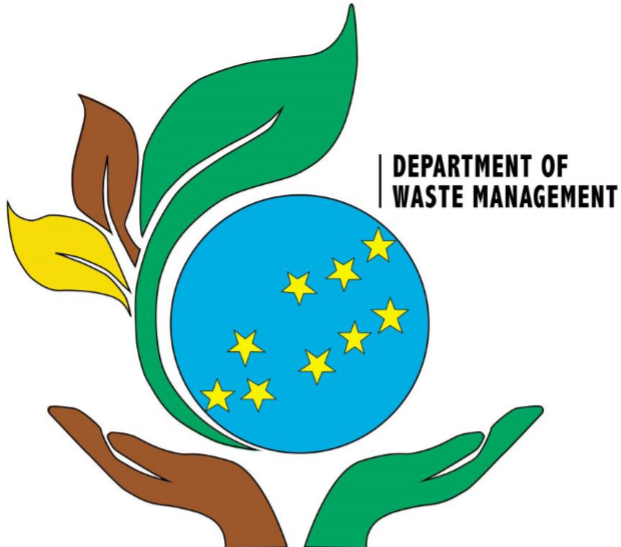 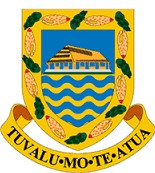 PacWaste Plus Steering Committee Meeting
Clarification from PWP (PMU)
More clarification on PacWaste Plus Projects coverage and clear implementation timeline based on Island Priorities as most islands have similar waste priorities. 
More clarification on KRA 1 in relation to collate and review country existing data on waste through conducting survey and study. Does PWP recognize previous studies and surveys at the national as baseline?.
PWP PMU to provide clarification and update on work with the University of the South Pacific to assess existing accredited and vocational waste courses and commence development of new courses to fill gaps.
Provide more clarification on National Project Committee. Should the country develop a ToR for thee Committee or the PMU will do that?.
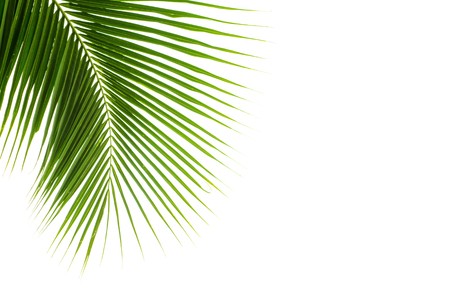 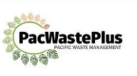 2020
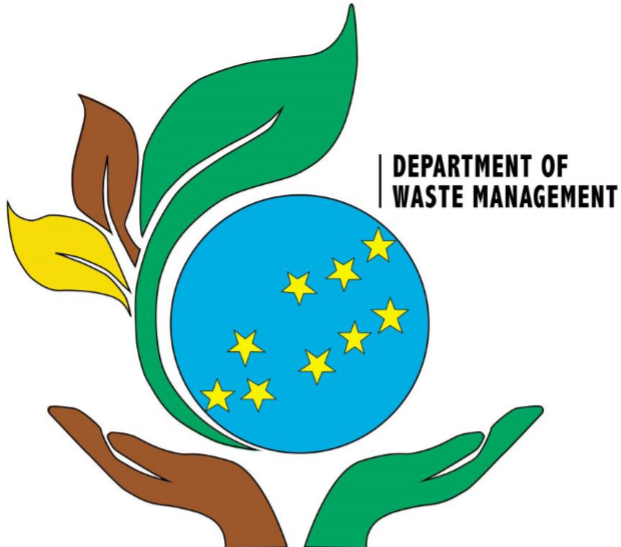 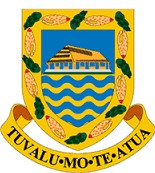 PacWaste Plus Steering Committee Meeting
Way Forward
Ensure Tuvalu waste priorities are addressed under PWP set timeline
Establish and improve a good coordination among public and private sector towards waste priorities
Establishment of the National Project Committee based on established mandates
Work closely with sub region Project Officer to implement waste priorities towards the expected outcome through allocated timelines.
Utilizing PWP technical and financial support to bring new ideas, methods and approaches to achieve waste management goals in a more sustainable way.
Support mechanisms that coordinate, facilitate and promote local solid waste management efforts.
Improve information quality and reliability for decision making.
Scaling up best practices and initiatives to promote circular economy
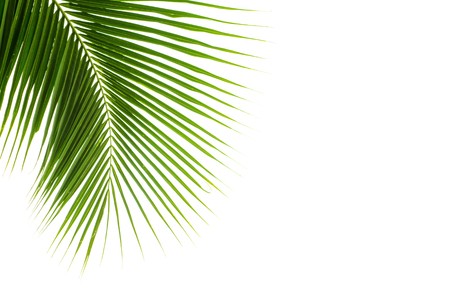 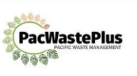 2020
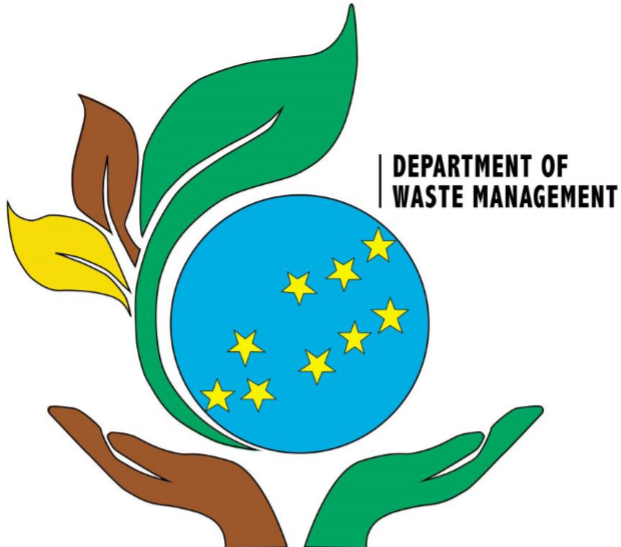 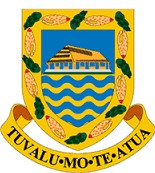 PacWaste Plus Steering Committee Meeting
Thank You 

& 

Fakafetai lasi
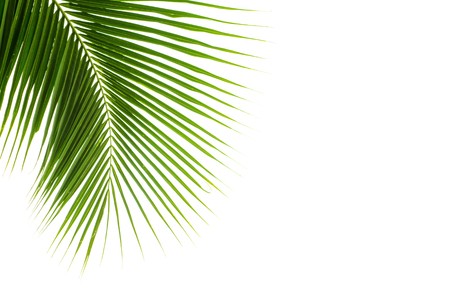 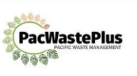 2020